Путешествие 
в сказочную страну
«Краски детства»
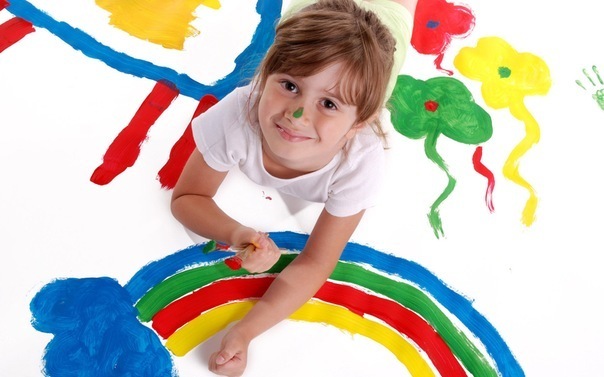 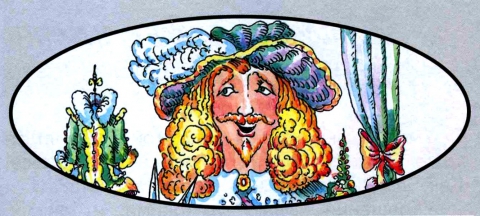 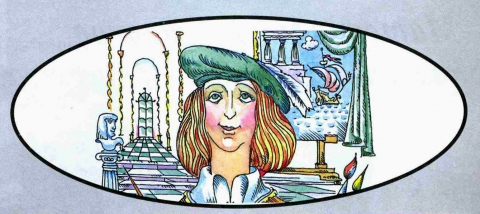 Мастер Украшения
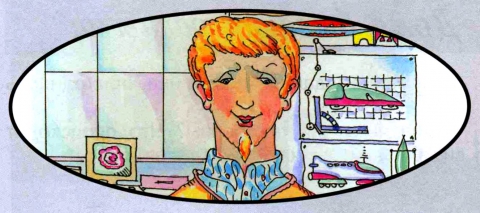 Мастер Изображения
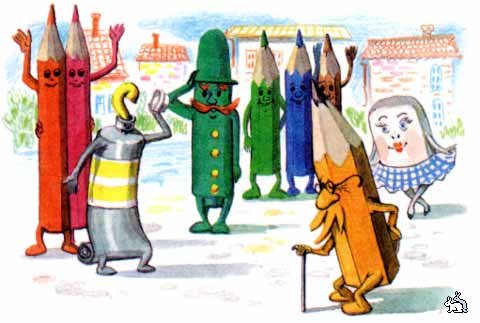 Мастер Постройки
Помощники
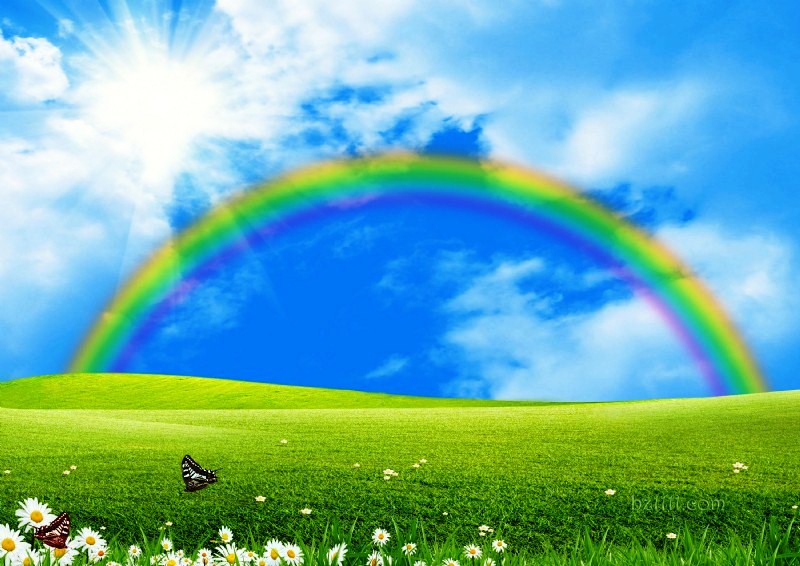 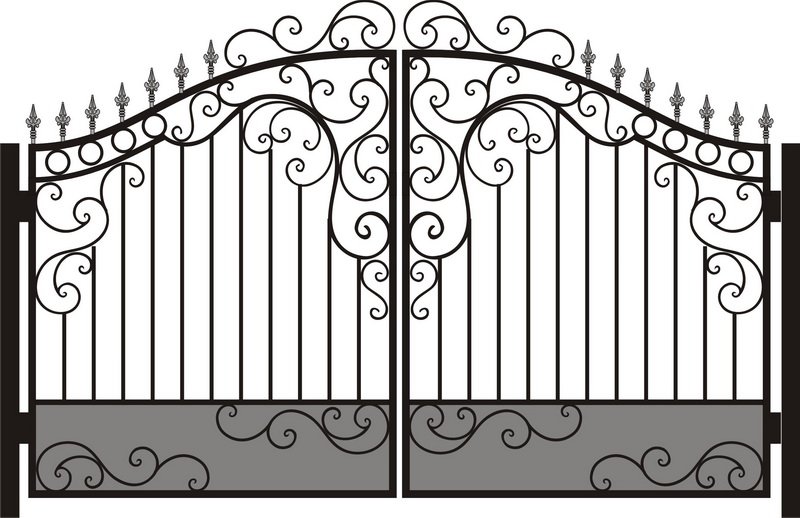 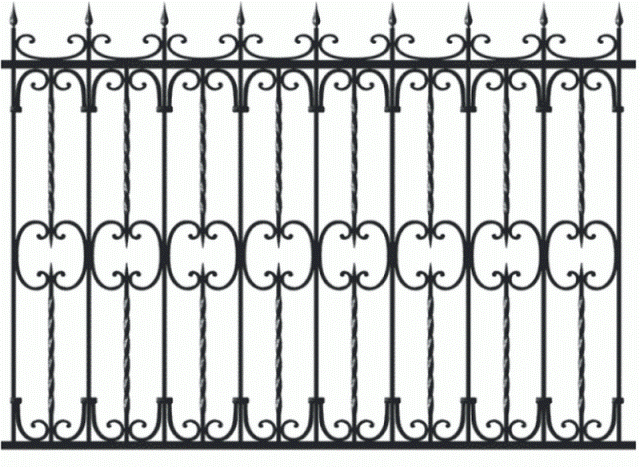 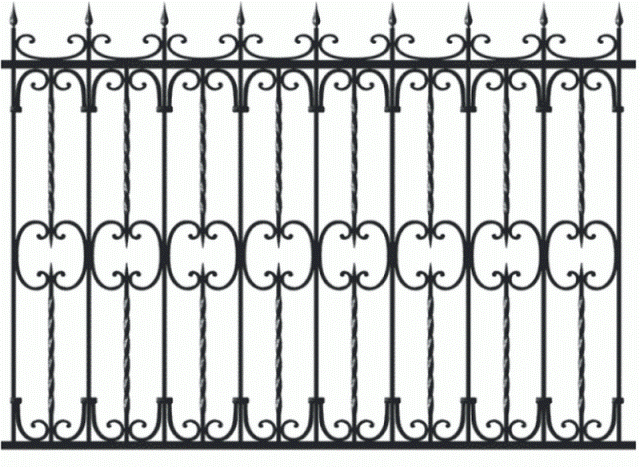 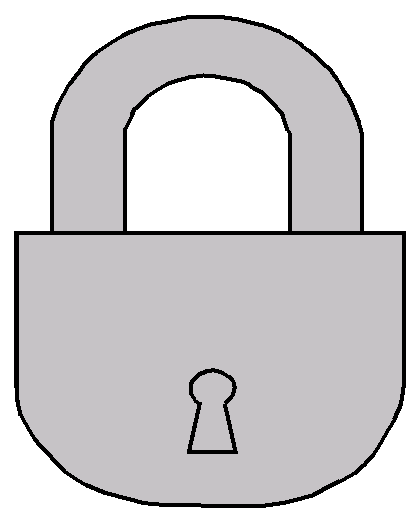 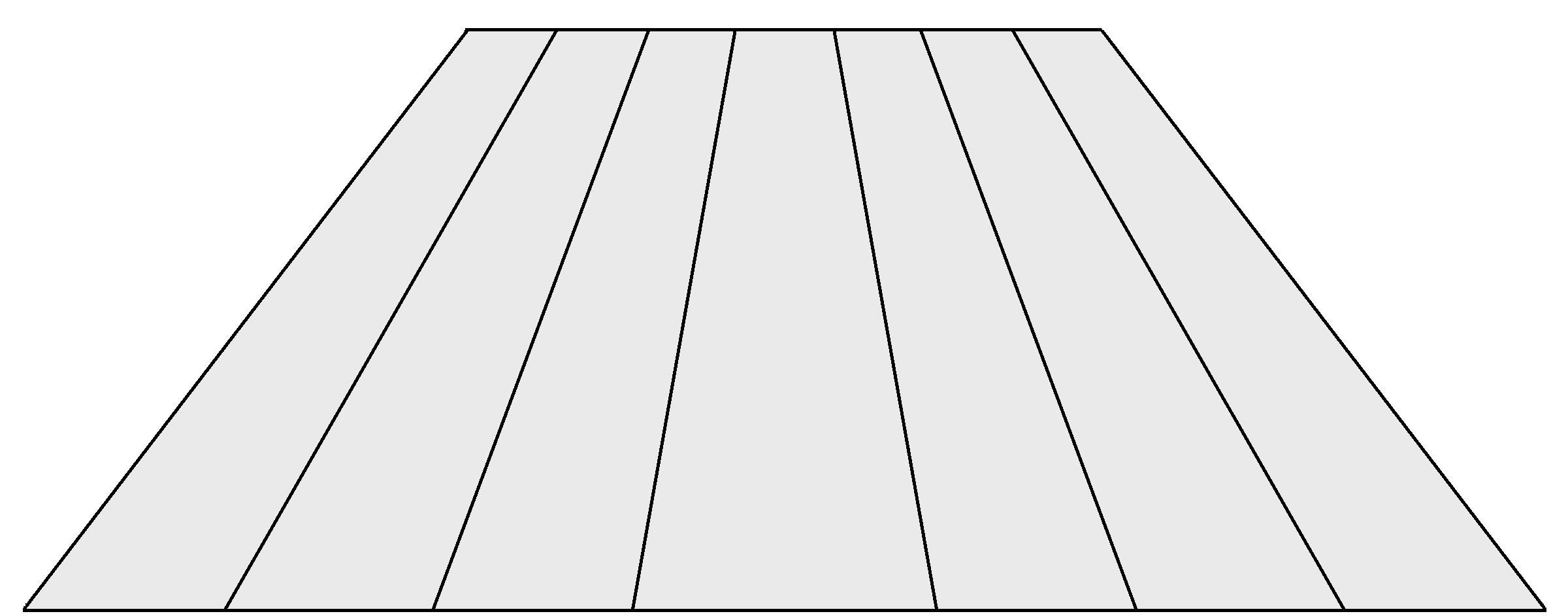 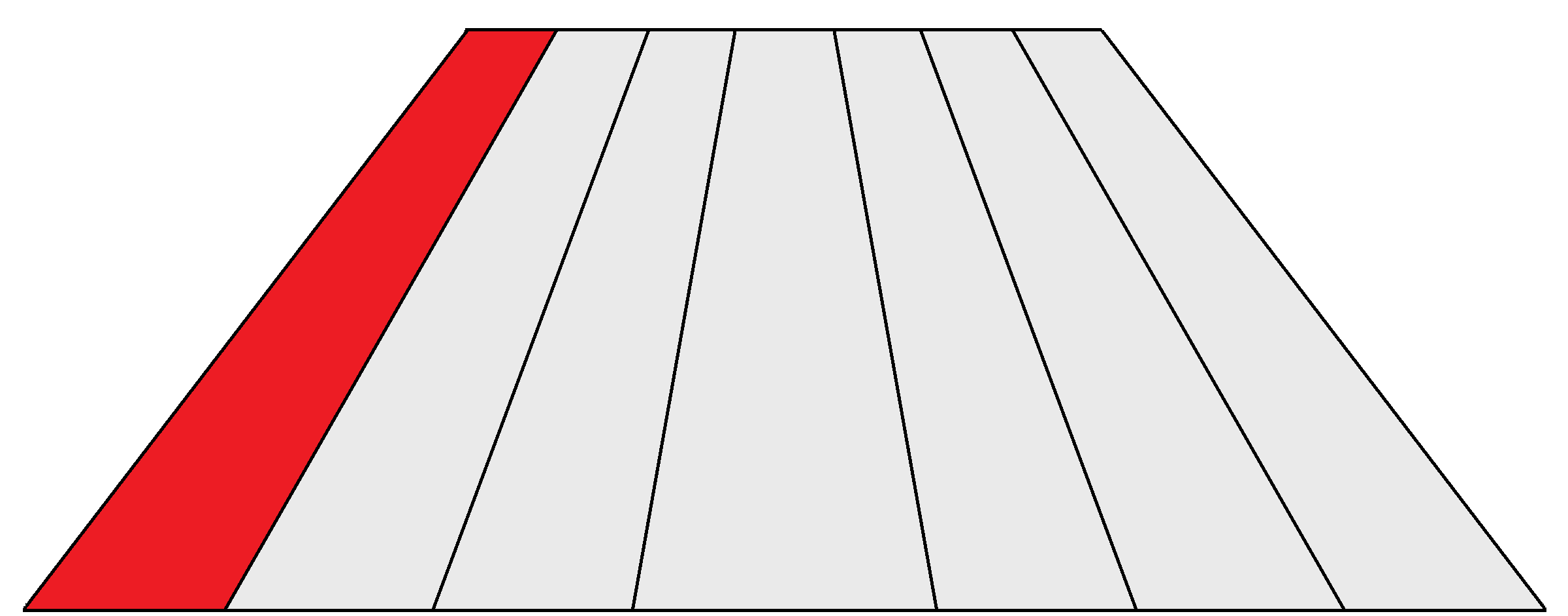 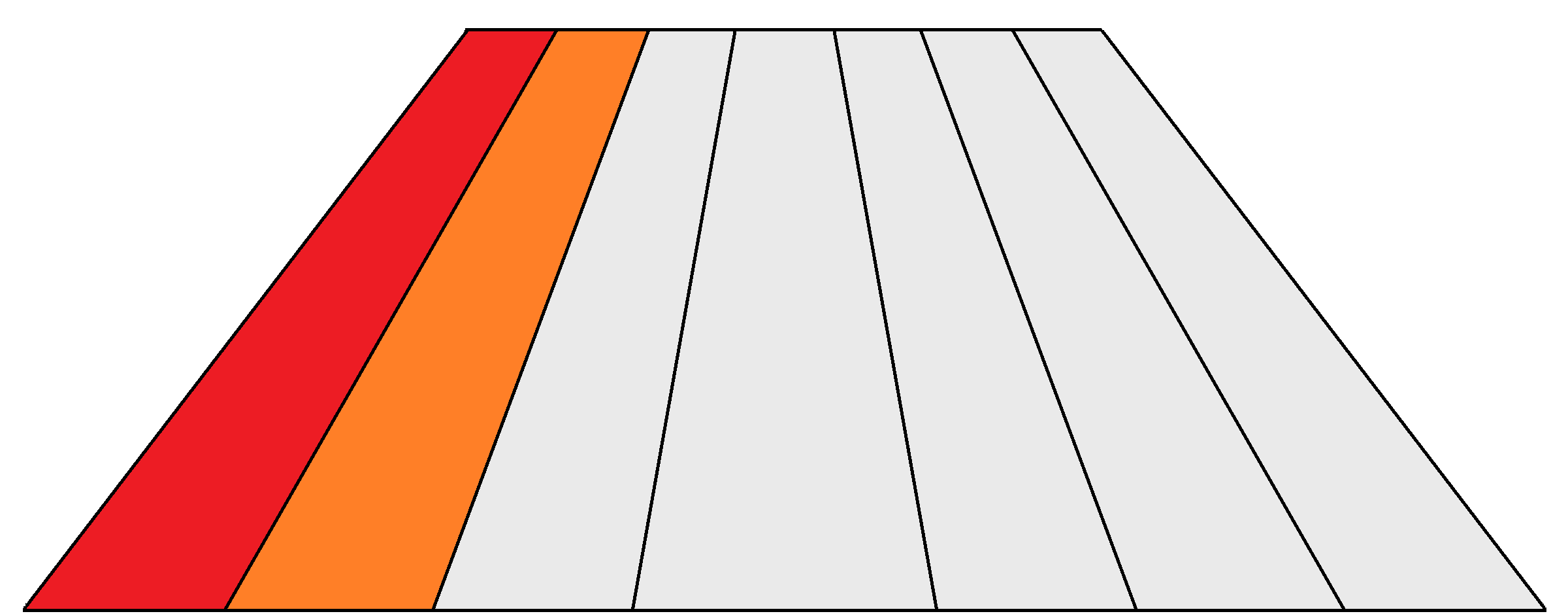 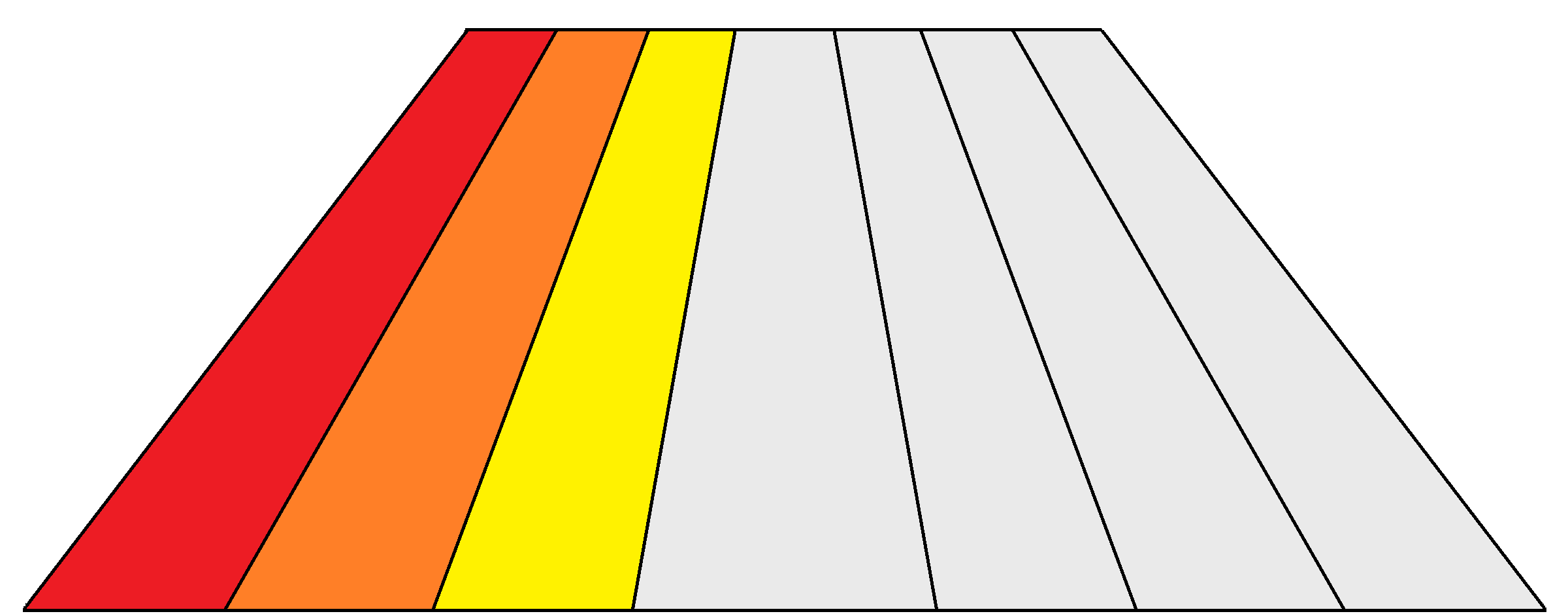 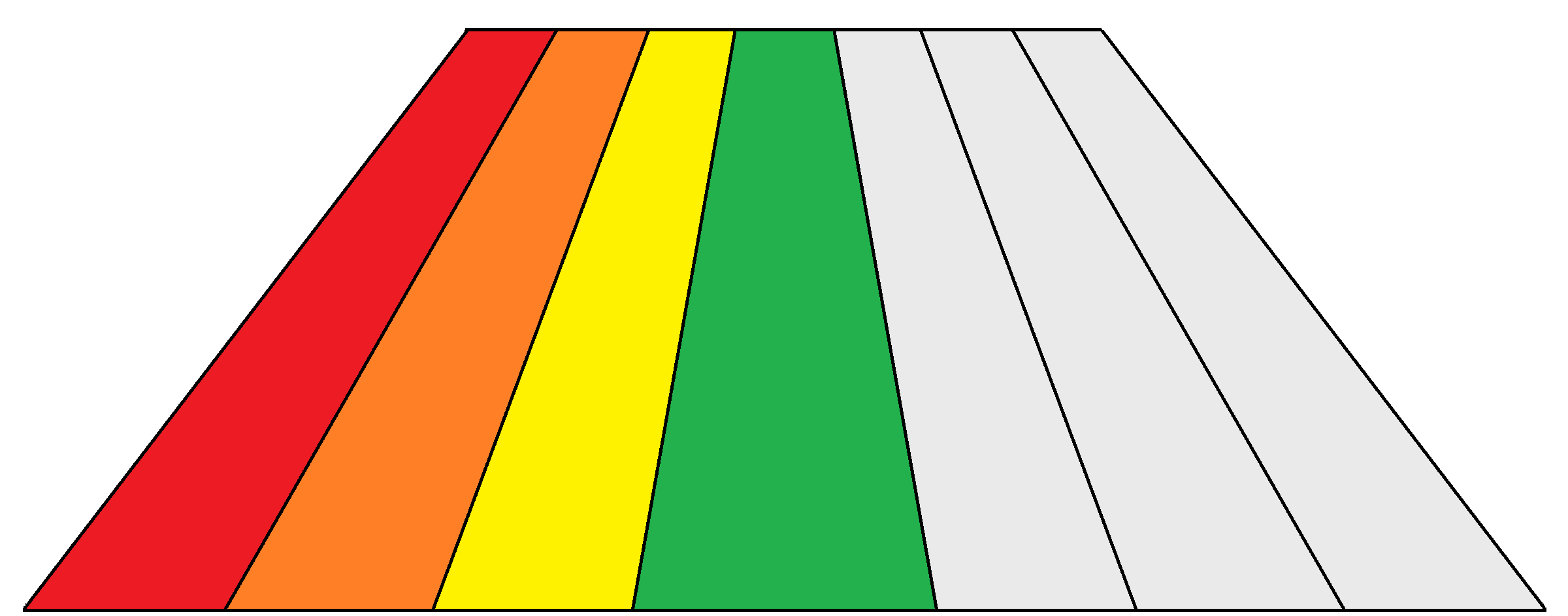 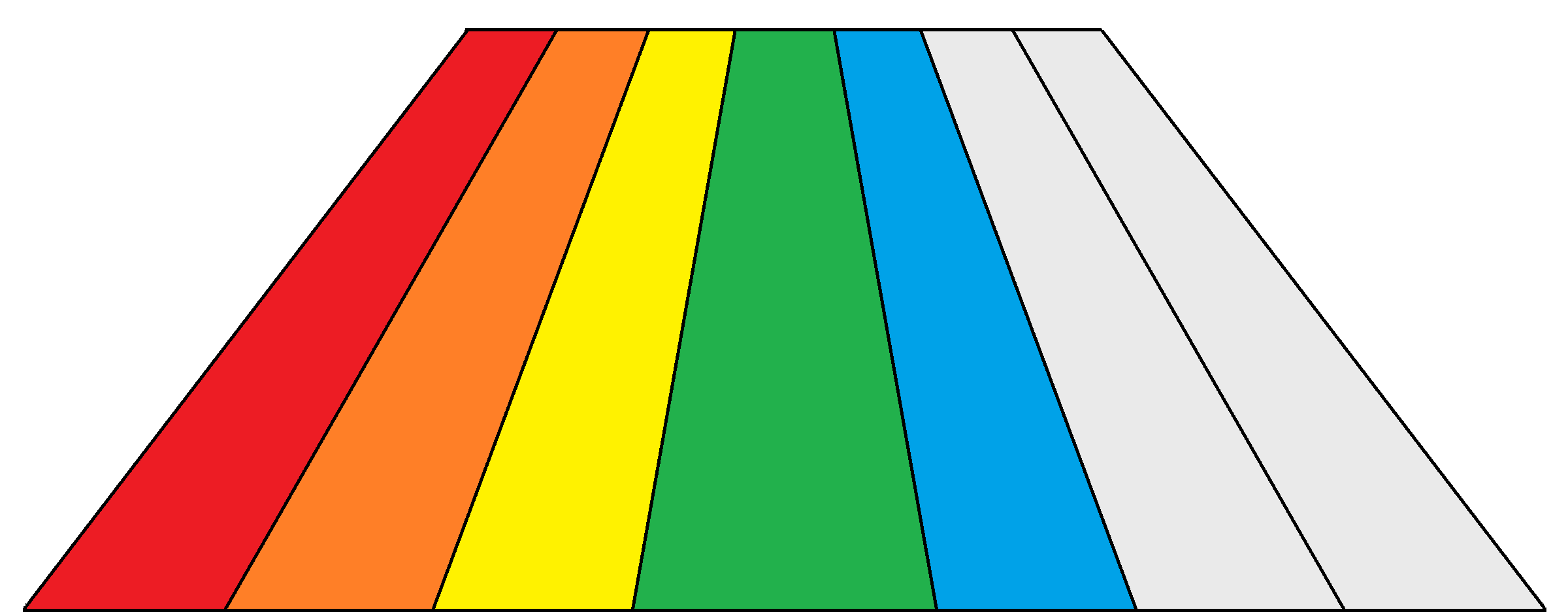 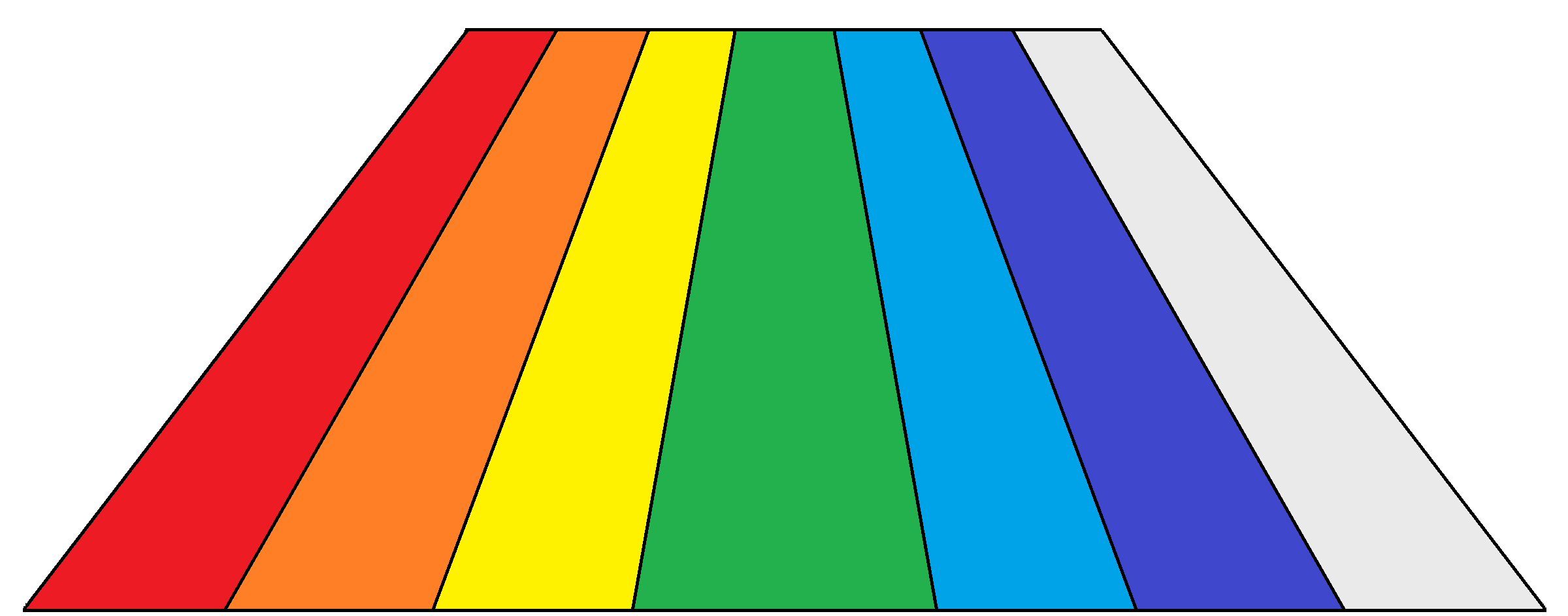 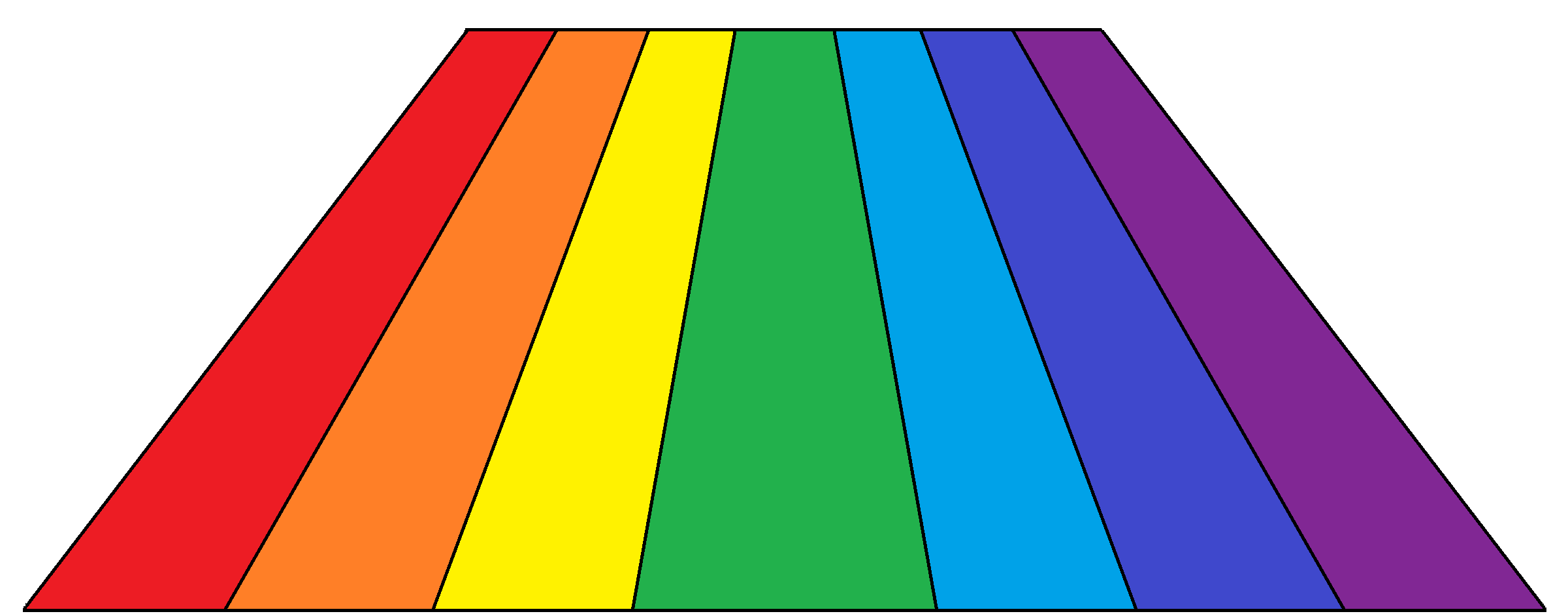 с
ж
з
к
о
г
ф
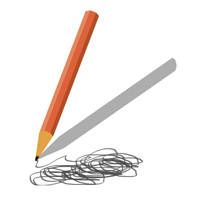 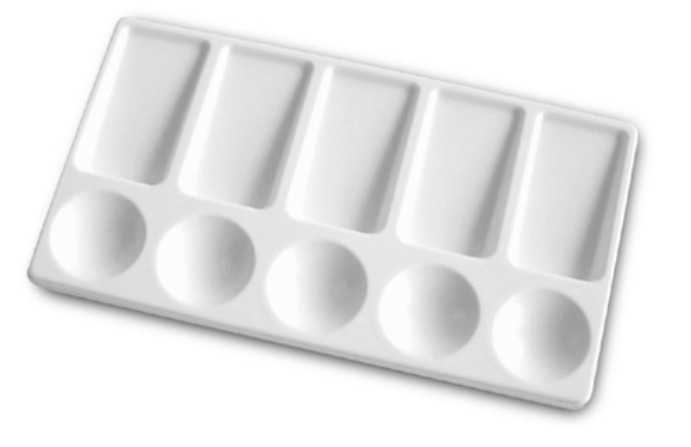 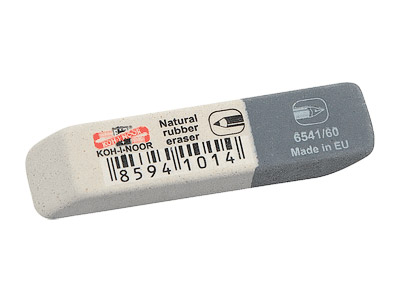 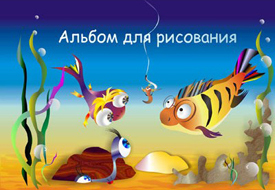 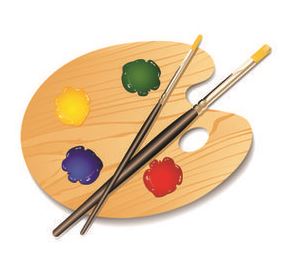 Если видишь, что с картины
Смотрит кто-нибудь из нас,
Или принц в плаще старинном, 
Или в робе верхолаз, 
Летчик или балерина.
Или Колька, твой сосед.
Обязательно картина называется...
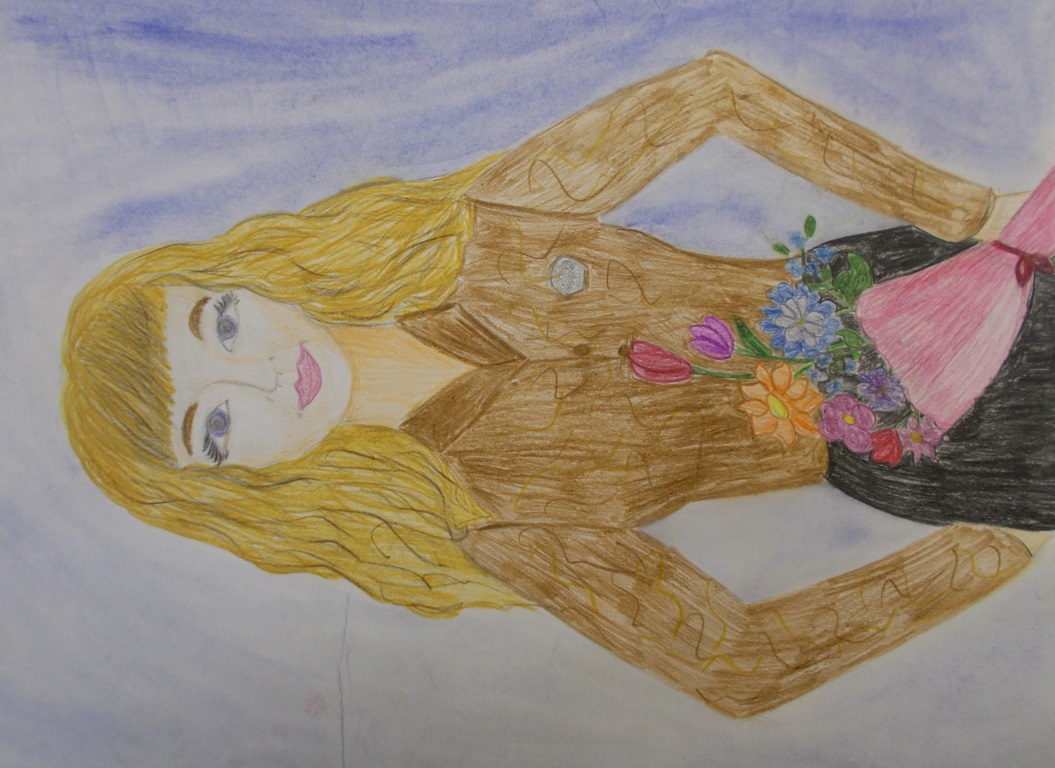 Портрет
Если видишь на картине
Чашку кофе на столе, 
Или морс в большом графине,
Или розу в хрустале, 
Или бронзовую вазу, 
Или грушу, или торт, 
Или все предметы сразу – 
Знай, что это…
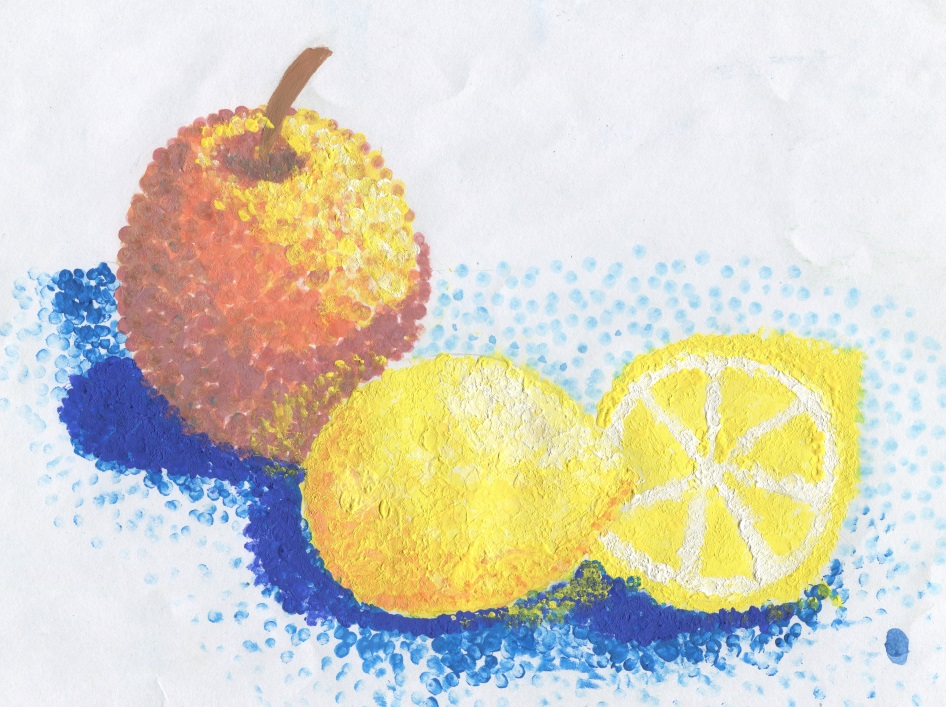 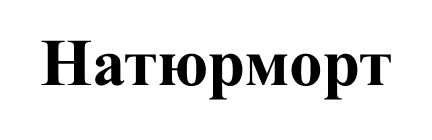 Если видишь на картине
Нарисована река,
Или ель и белый иней.
Или сад и облака, 
Или снежная равнина,
Или поле и шалаш,
Обязательно картина называется…
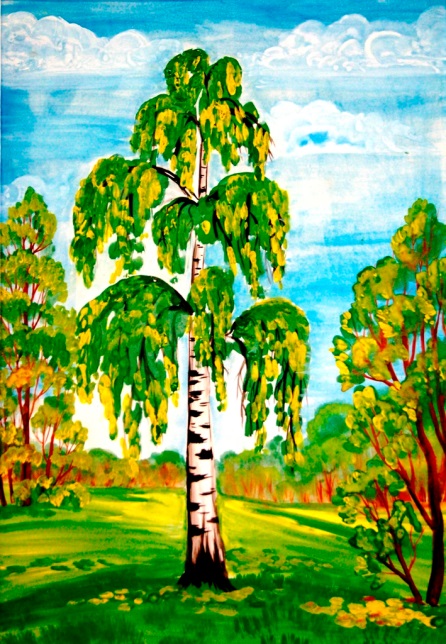 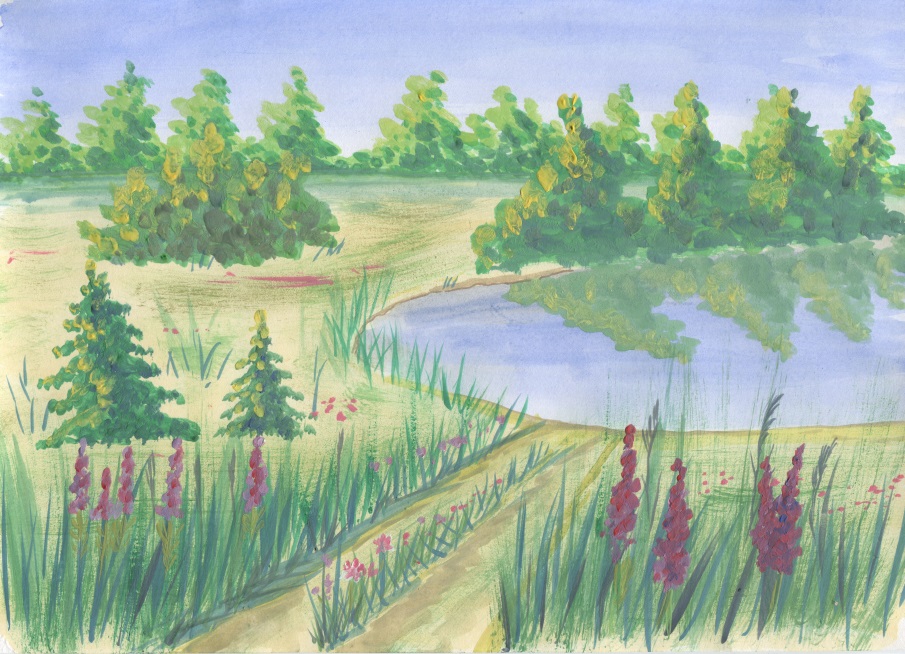 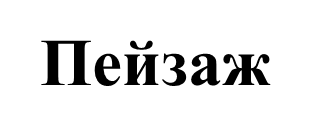 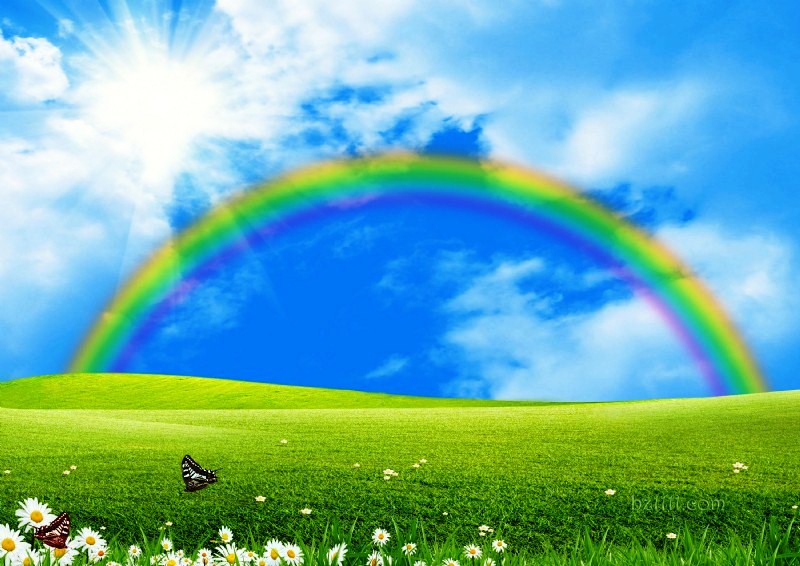 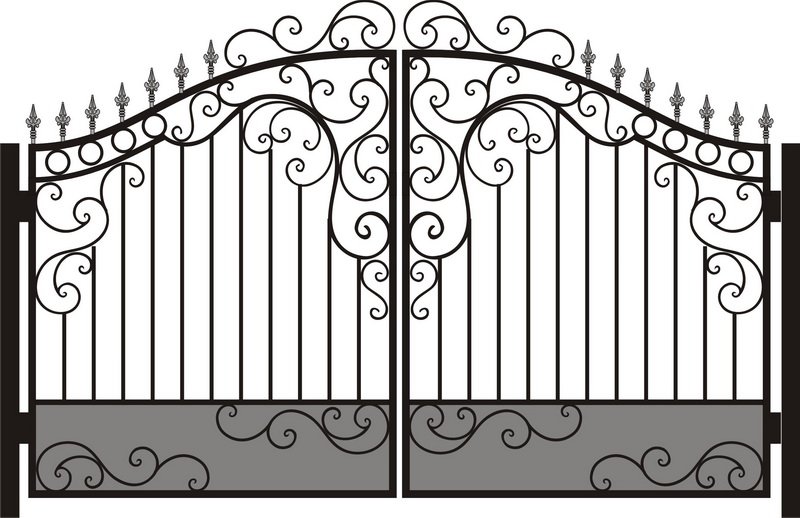 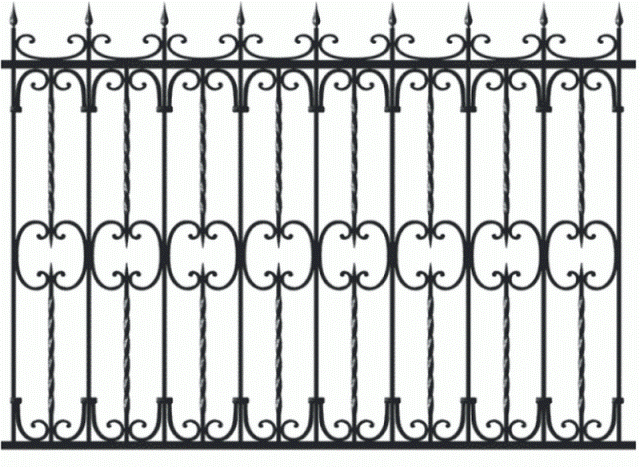 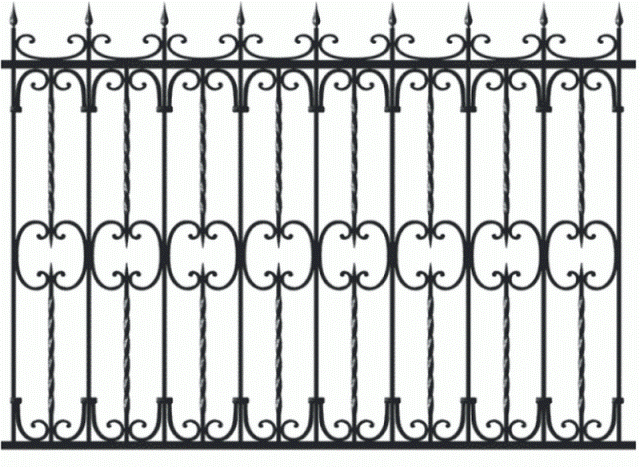 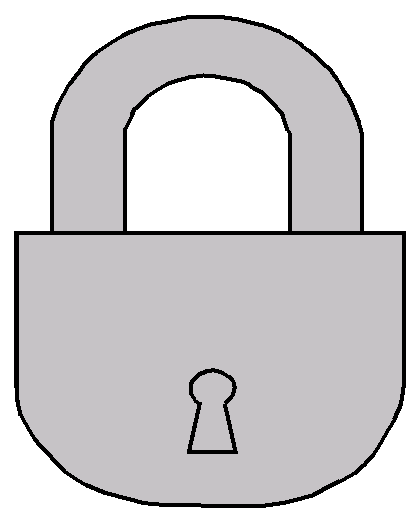 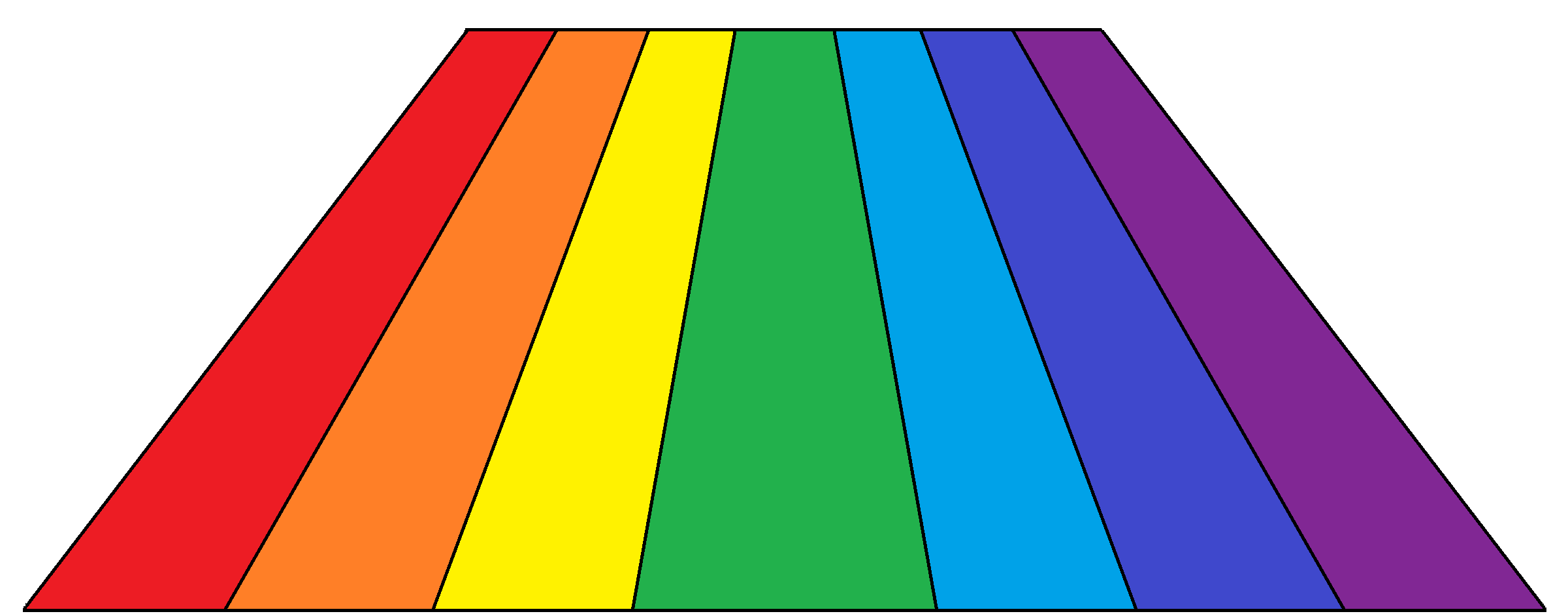 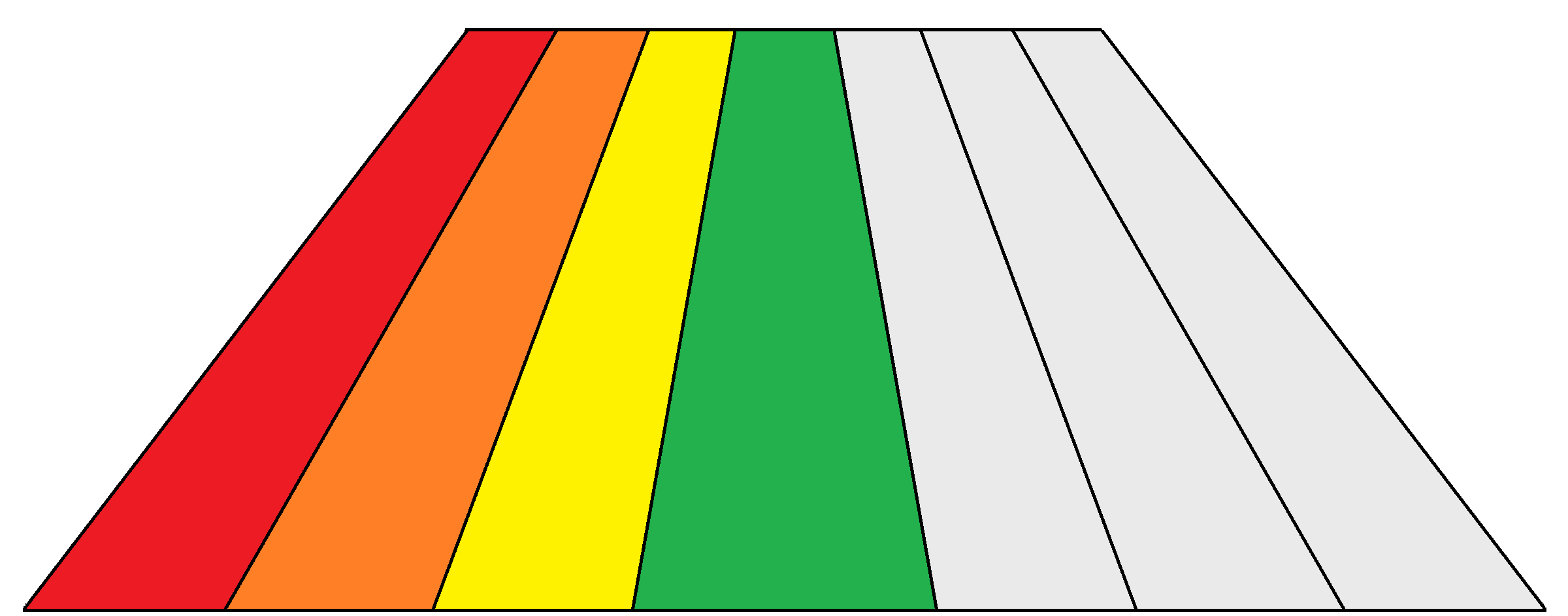 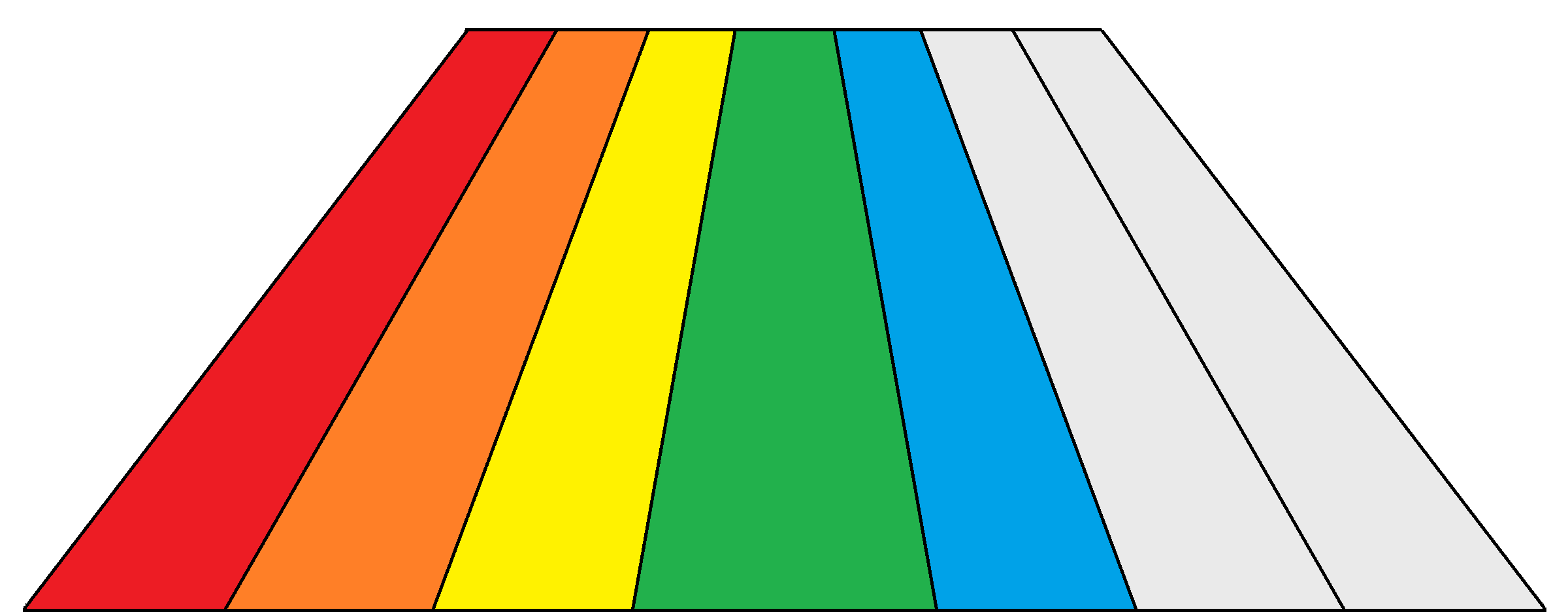 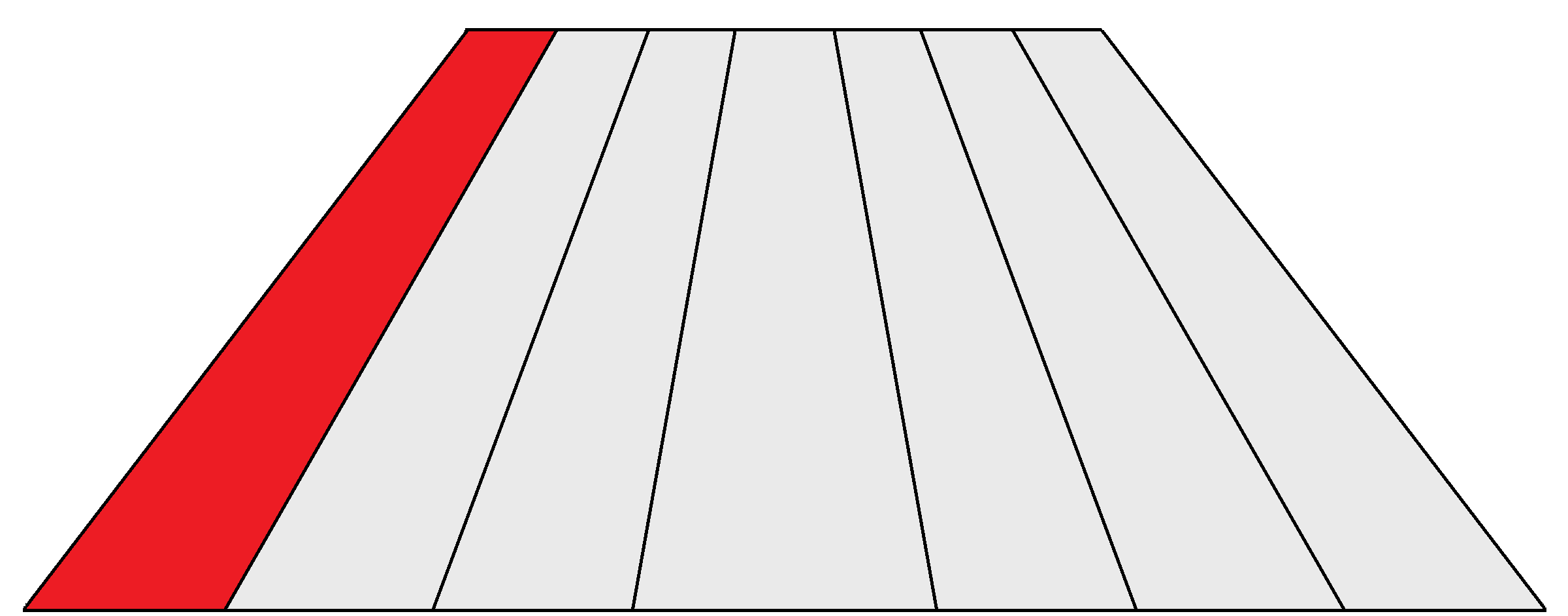 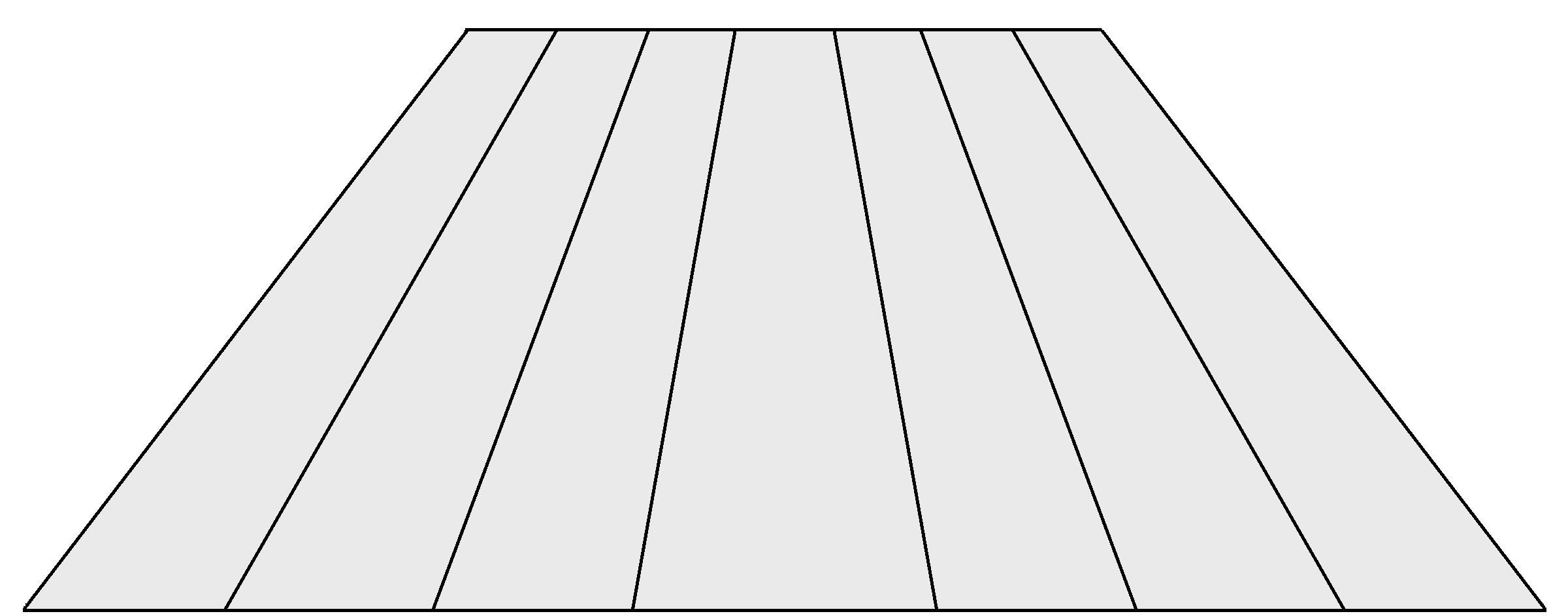 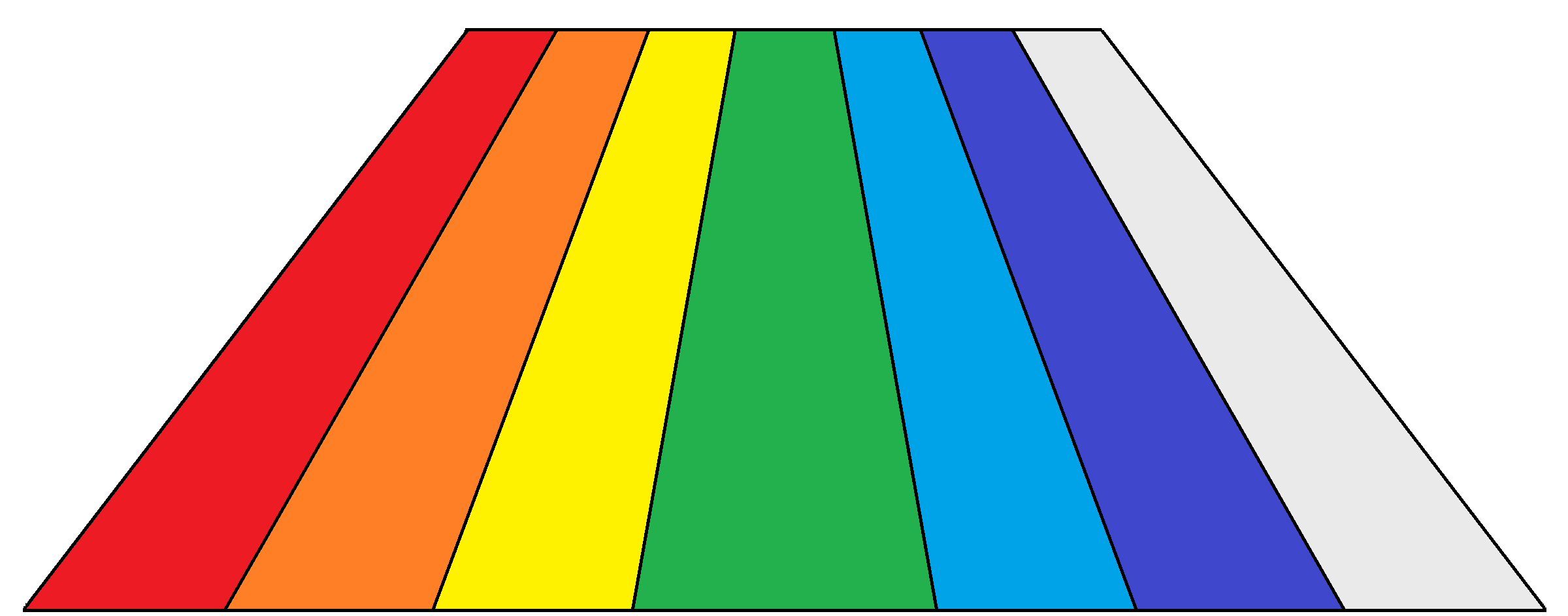 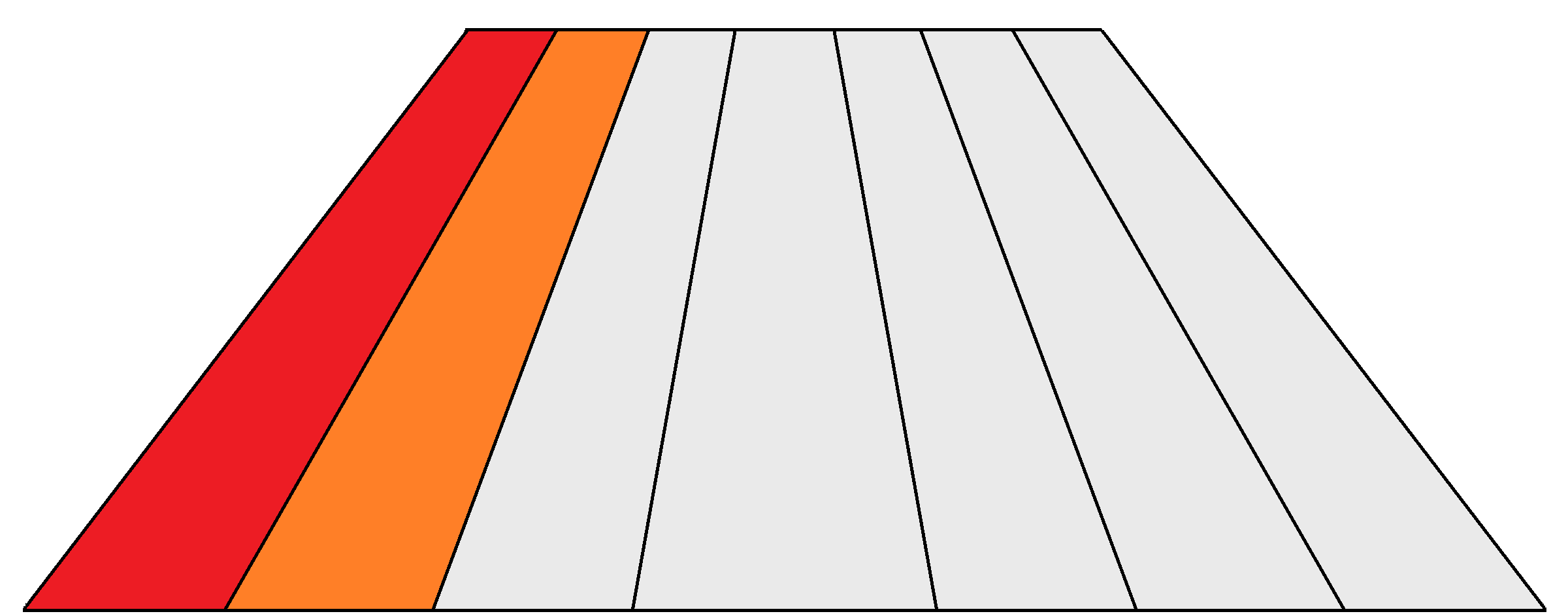 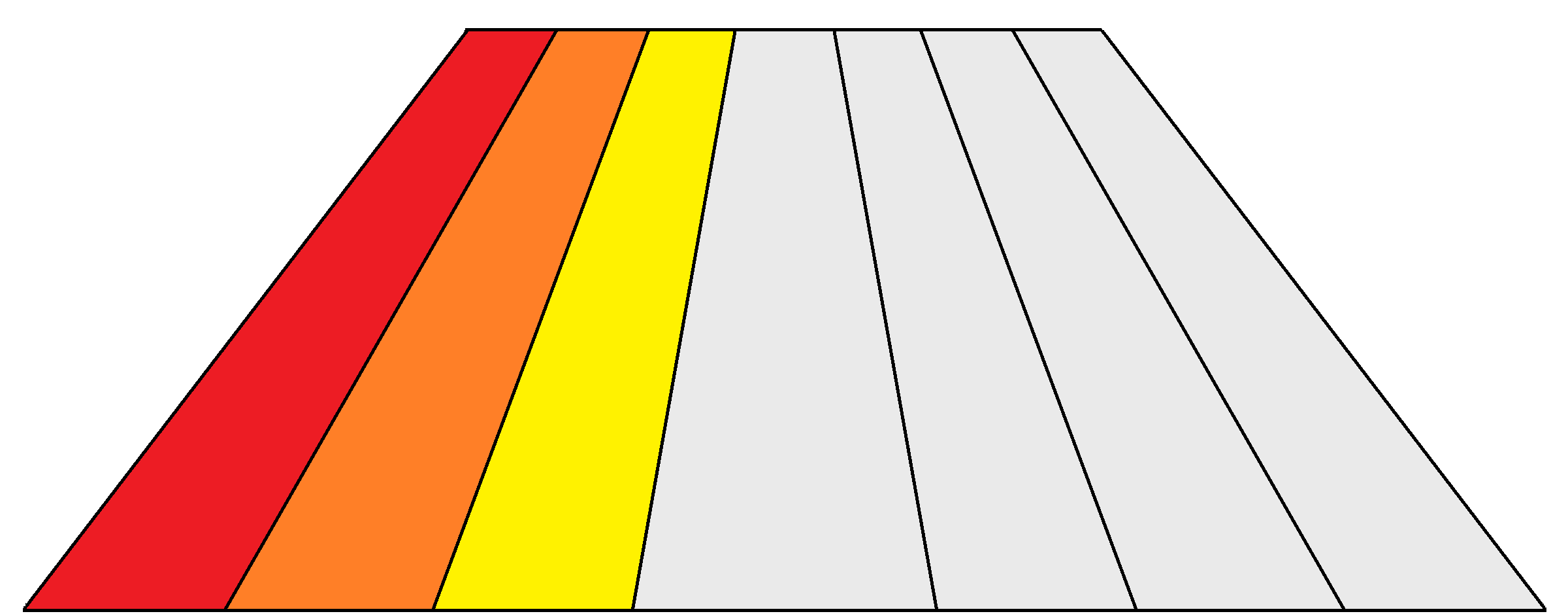 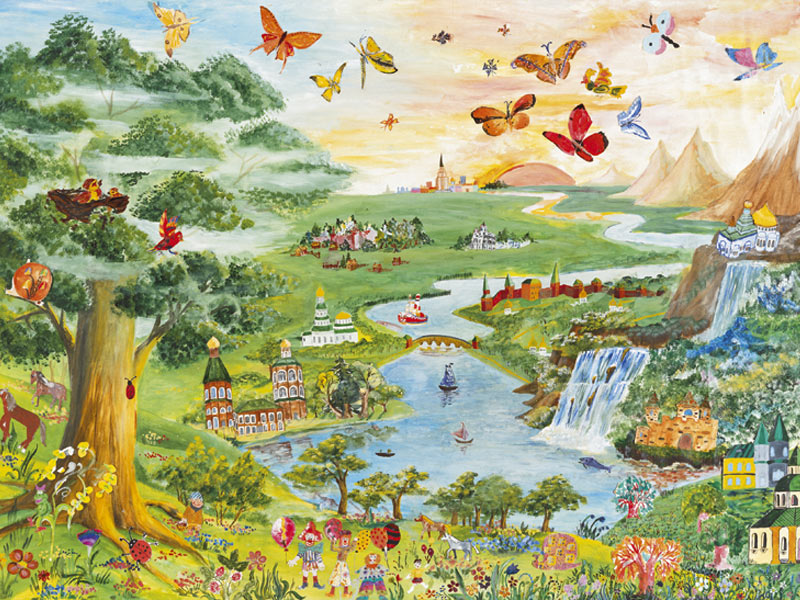 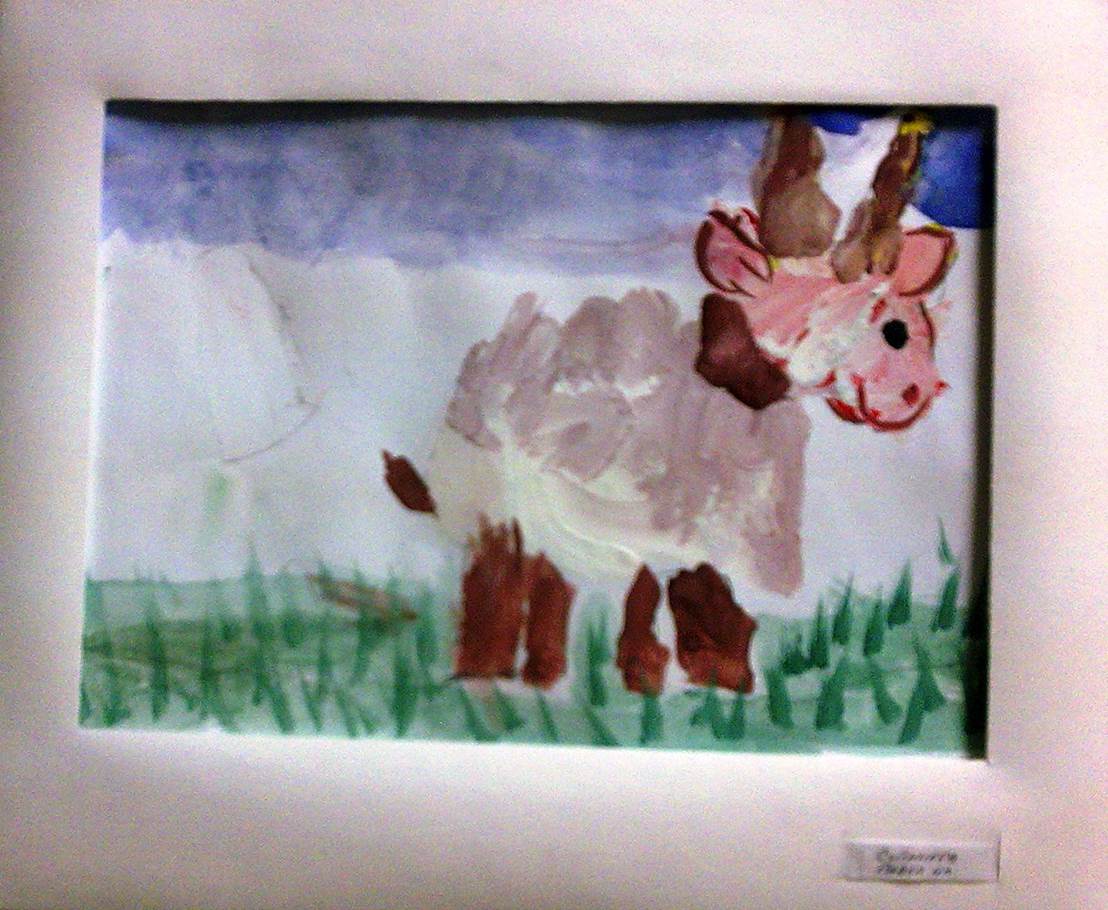 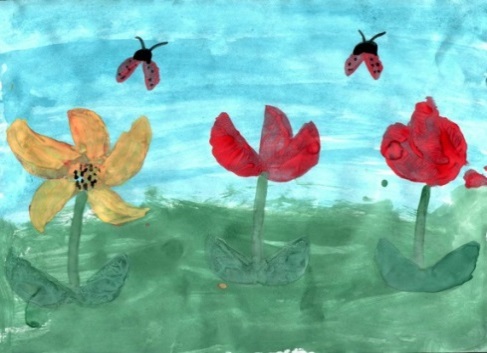 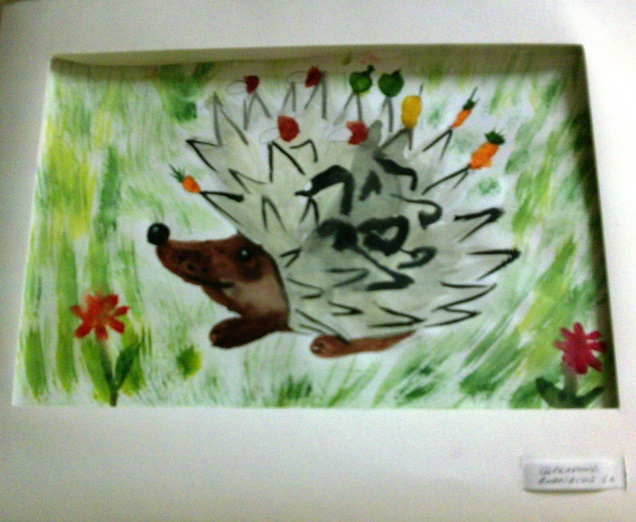 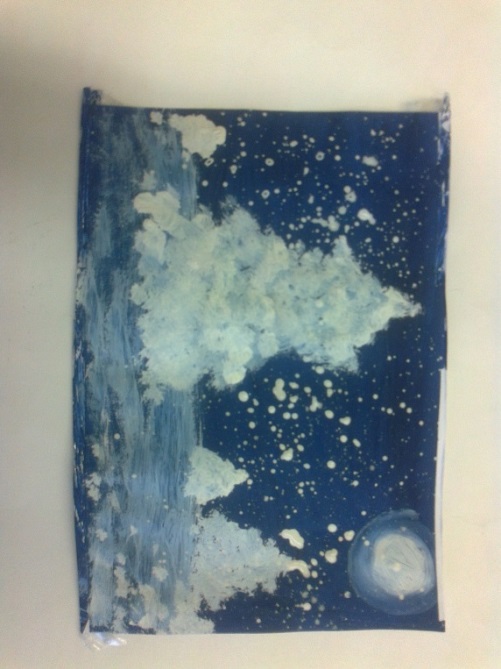 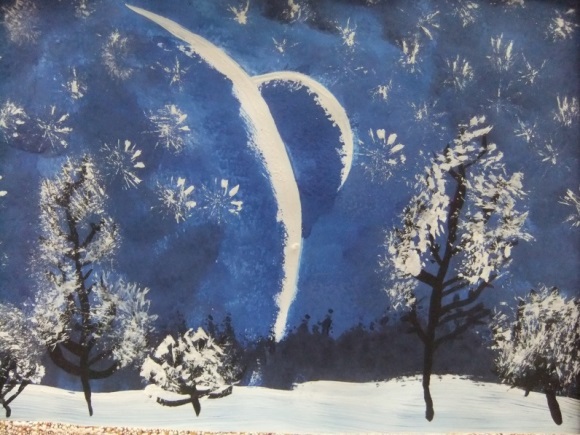 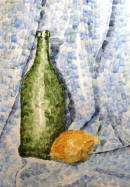 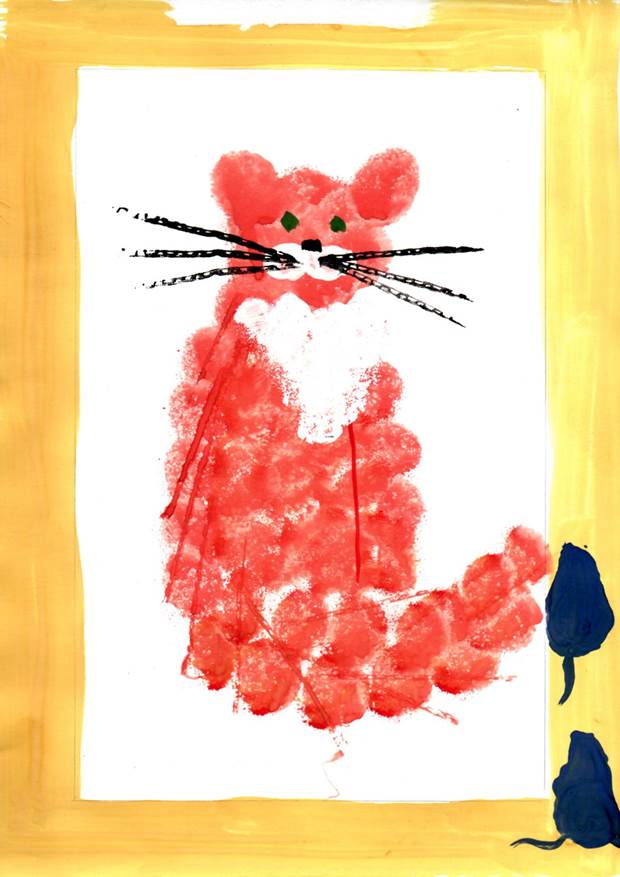 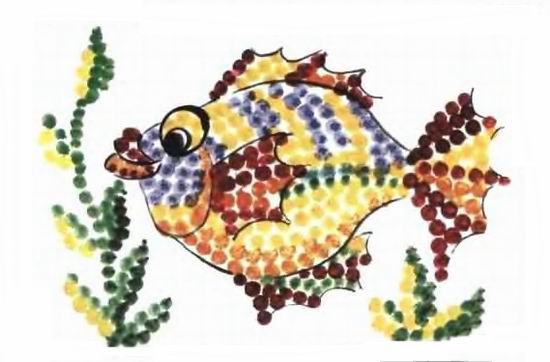 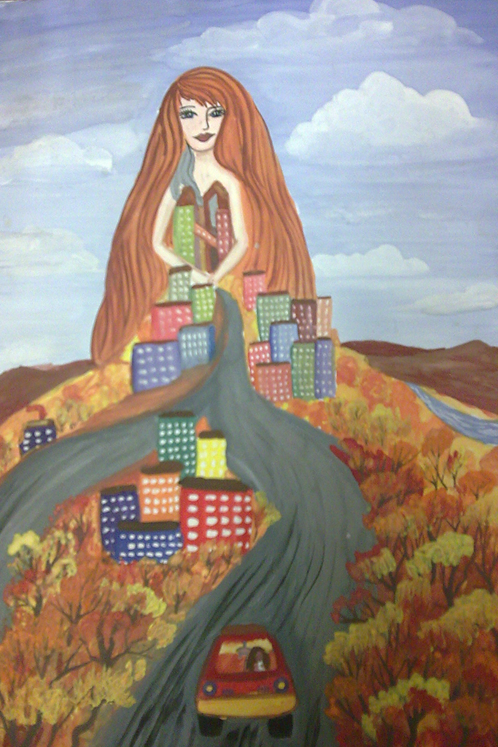 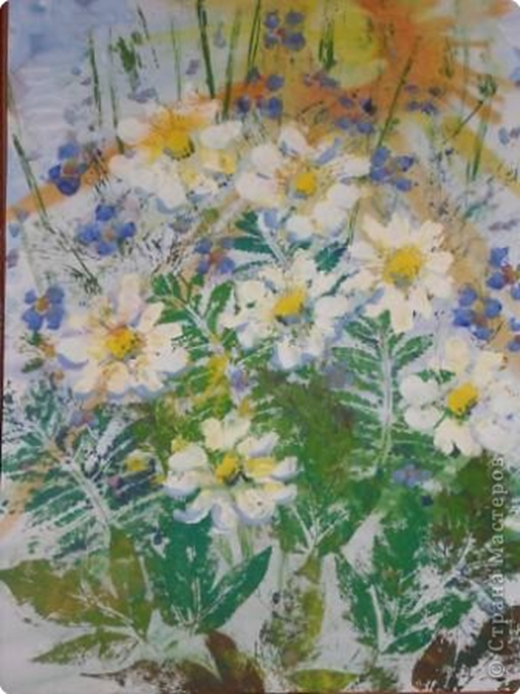 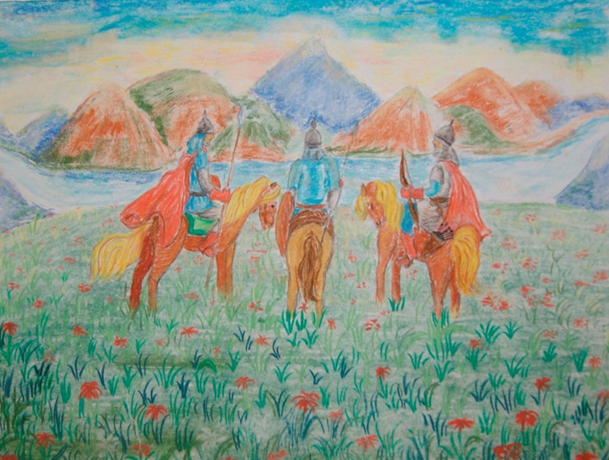 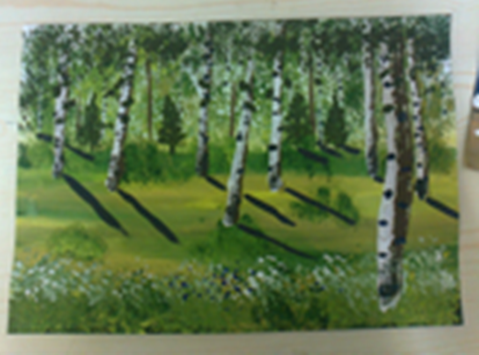 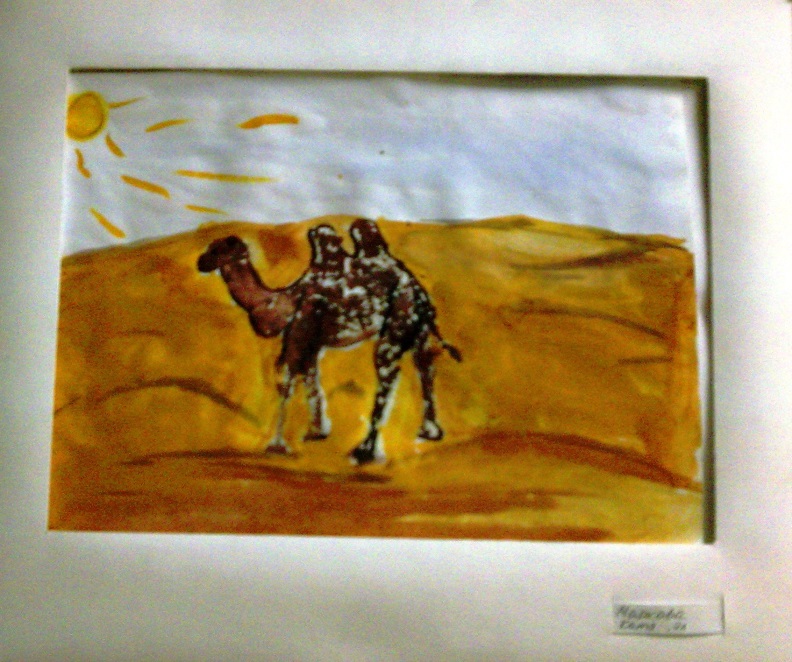 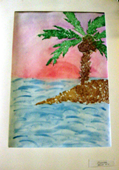 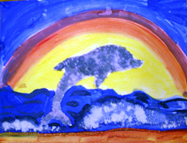 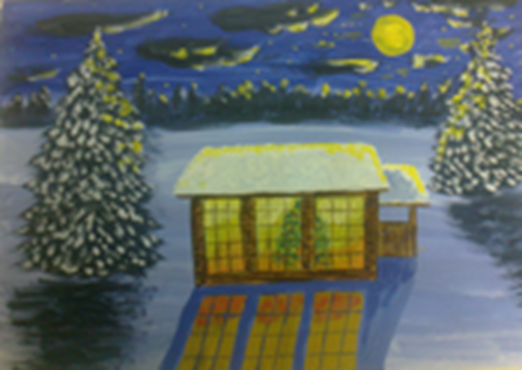 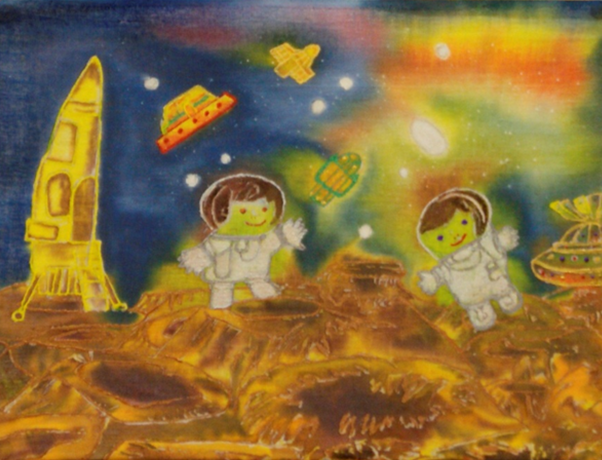 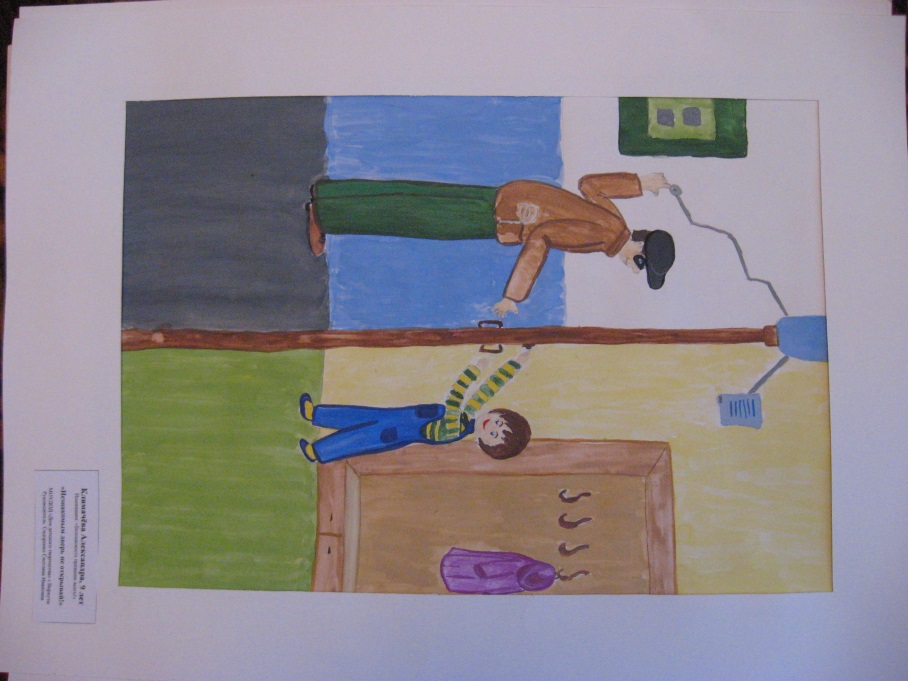 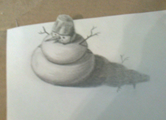 Восковая живопись
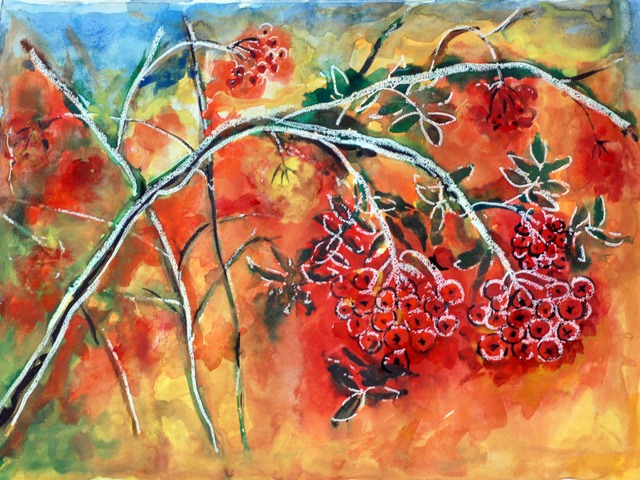 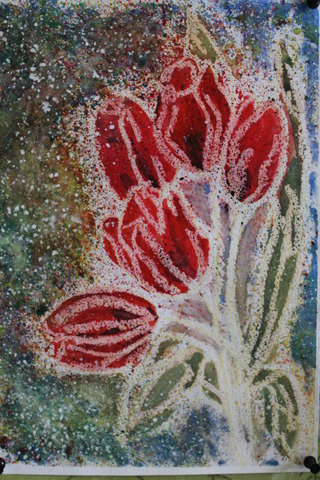 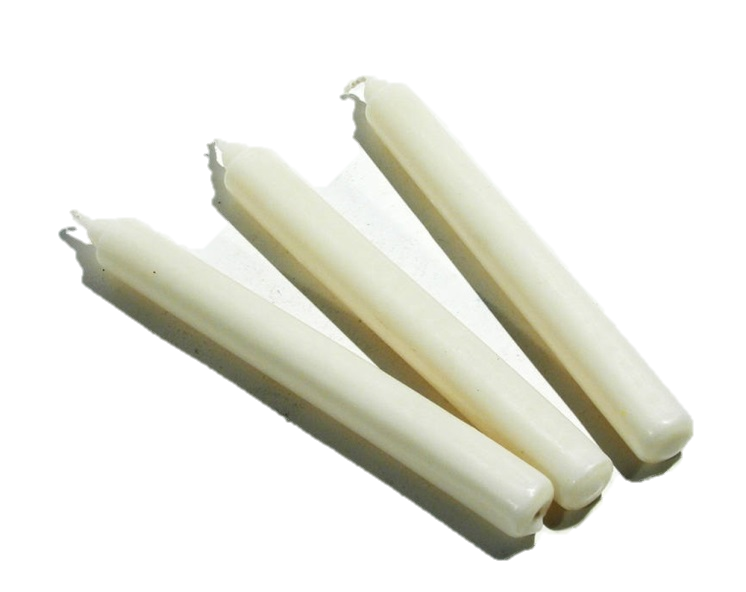 Симметрия
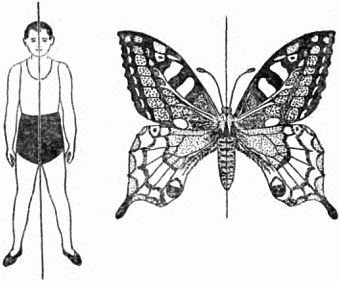 МОНОТИПИЯ
моно – одинтип - отпечаток
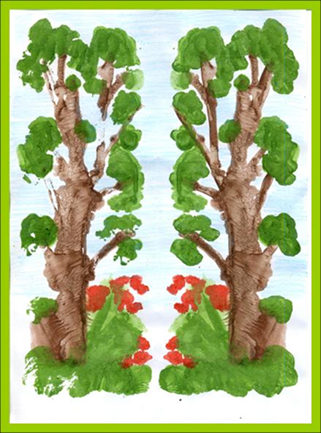 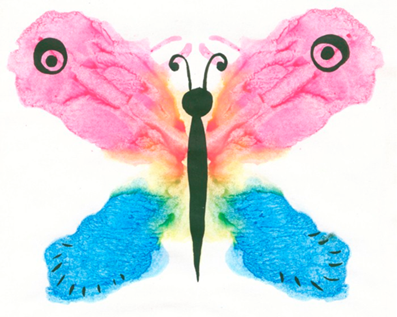